Turbo folk

House

Rock 

Pop
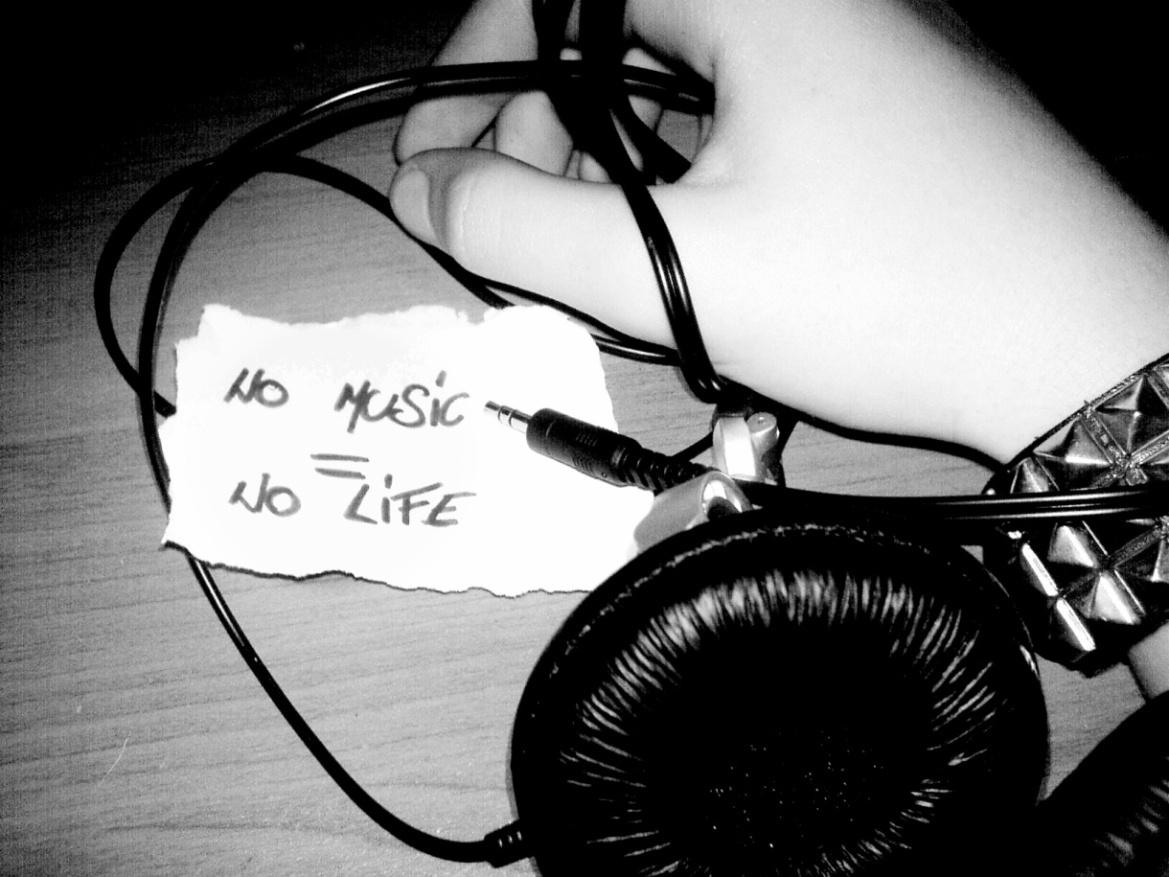 The most listened musical genres in Karlovac
Originated in Serbia
Popular in Bosnia and Herzegovina, Croatia and Montenegro
One of the most popular tubro folk singers :
                     - Lepa Brena
                     - Mile Kitić
                     - Ceca
                     - Boban Rajović
                     - Dragana Mirković
Turbo folk
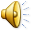 Boban Rajović  and Dragana Mirković
One of the most listened house performers in Karlovac :  
                    - David Guetta
                    - Pitbull
                    - LMFAO
                    - Lady Ga-Ga
                    - Don Omar
House
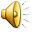 Don Omar
One of the most listened foreign bands in our town :
                    - Green Day
                    - Guns & Roses
                    - U2
                    -Metallica
 Croatian rock bands : - Opća Opasnost
                                      - Hladno Pivo
                                      - Parni Valjak
Rock
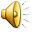 Hladno Pivo
The most listened foreign pop singers :
                              - Michael Jackson
                              - Madonna
                              - Britney Spears
                              - Adele

Croatian pop singers and groups : 
                                       - Tony Cetinski
                                       - Colonija
                                       -Feminem
                                       - Nina Badrić
Pop
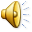 Tony Cetinski
The End